Probability
Dr. Nadhim Ghazal
The concept of probability is not a foreign to health workers and is frequently  encountered  in  everyday  activities,  it  is  a  familial  concept  as example  when  we  hear  a  physician  giving  the  chance  of  surviving  from certain operation to a patient such as 50 - 50 chance of surviving (meaning 50% to survive and 50% chances to death out of 100%). Thus  we  are  accustomed  to  measure  the  probability  of  the occurrence  of  some  event  by  a  number  between  zero  and  one.  The  more likely the event, the closer the number is to one; and the more unlikely the event, the closer the number is to zero.
An event that cannot occur has a probability of zero, 
An event that less likely to occur has a probability near to zero,  
An event that is certain to occur has a probability of one, and 
An event that is most likely to occur has a probability near to one.
Probability; it is an outcome out of the total possible outcomes.
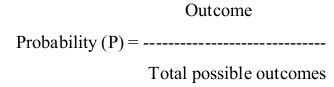 The concept of objective probability that is derived from objective processes is of two types:
1- Classical probability (Priori Probability): 
Developed out of the attempts to solve problems related to games of chance. For example;
Coin:  the  rolling  of  coin  will  give  only  two  results  (Head,  Tail)  with equally  likely  chances  of  each  one  to  occur  and  that  there  is  no reason to favour the drawing of anyone.
P H= 1/2= 0.5 
P T= 1/2= 0.5 
Total P.= 1
Dice:  the  rolling  of  dice  will  give  only  6  results  (1,2,3,4,5  &  6)  with probability  of  1/6  for  the  appearance  of  any  number  and  the  total probability of 1.
Cards:  we  have  52  cards  (of  two  colors  red  and  black,  of  4  types)  so probability of selecting of one card is 1/52. The  probability  here  depend  on  whether  the  events  are  mutually exclusive or not (the two events does not occur at the same time). The probability is calculated by the process of abstract reasoning. It is calculated by many methods; addition, multiplication, factorial, or combination.
2- Relative frequency probability (Posteriori Probability): 
It  depends  on  the  repeatability  of  some  process  and  the  ability  to count the number of repetitions, as well as the number of times that some event of interest occurs.
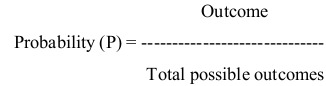 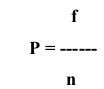 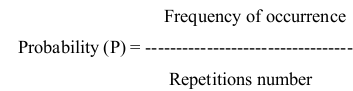 The  probability  distribution  of  a  discrete  random  variable  will specify all possible values along with their respective probability.
The  following'  table  represents  probability  distribution  of  number of children with their haemoglobin level (g/dl).
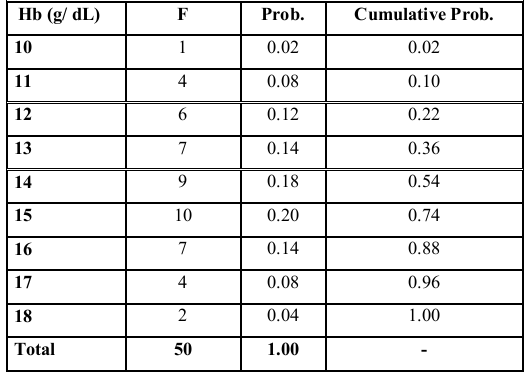 From  this  data  that  show  the  probability  distribution  of  this continuous random variable (and even for the discrete type), it is clear that the  column  of  relative  frequency,  it  show  corresponding  positive  values, they  are  all  less  than  1,  and  their  sum  is  equal  to  1.  These  are  the characteristics of probability distribution, which also represent the relative frequency of occurrence of such values, also we can obtain the cumulative probability  by  adding  the  probability  through  the  relative  frequency  from cumulating it, and it gives a good determination of probability.
There are different theoretical types of probability distribution; 
1- Binomial Prob. Distribution. 
2- Poisson Prob. Distribution. 
3- Normal Prob. Distribution. 
4- Skewed Prob. Distribution.
When we consider the distribution of a continuous random variable, it  is  presented as a specified class intervals values by frequency and probability in repetition, presented in histogram and polygon as follows.
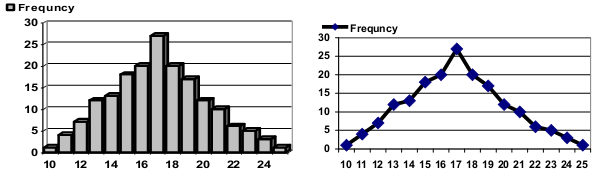 In  line  graph  as  the  number  of  observations  [n]  approaches  the infinity  and  the  width  of  the  class  interval  approaches  zero,  then  the frequency polygon approaches a smooth curve.
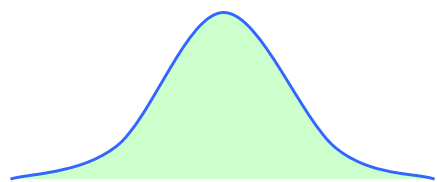 The line when deal with probability distribution has some characteristics; 
- Smooth curve 
- Total area under the curve is equal to one. 
- Relative frequency (f/n) of occurrence of value between any two points on x-axis is equal to the area bounded by the curve and the two points.
Normal distribution curve: 
The graph of normal distribution produces the bell-shaped curve. It is the most important type of distribution in all of statistics. It is also called Gaussian distribution. It has the following characteristics; 
1- It is symmetrical about its mean. 
2- The mean, mode and median are equal. 
3- The total area under the curve above the x-axis is one unit. 
4- The normal distribution curve is completely determined by two parameters (mean & standard deviation).
5- 68% of the total area under the curve is enclosed by mean +1 SD, 95% of the total area is enclosed by mean + 2 SD & 99.7%  enclosed  under mean + 3 SD.
The importance of normal distribution: 
 It  is  a  good  empirical  description  of  many  variables  and  especially  the biological  variables  of  human  being,  all  laboratory  investigations  and body measurements. 
 It  represents  the  bases  of statistical  analysis  and  testing  hypothesis,  so any  data  to  be  tested  should  be  normally  distributed  or  assumed  to  be normally distributed.
Sampling variation & Standard error: 
The  sample mean  is unlikely  to  be exactly  equal  to  the population mean  (µ)  (mu)  as  a  different  sample  would  give  a  different  estimate,  the difference being due to sampling variation. If  we  collect  many  independent  samples  of  the  same  size  and calculate the sample mean of each of them, then a frequency distribution of those  means  could be  formed.  The  mean  of  this distribution  would  be the population mean (µ), and it can be shown that its standard deviation would be equal to SD /  n .
This is called the standard error of the sample mean and it measures how precisely the population mean is estimated by sample mean. Sampling variation;  is  the  degree  of  variability  of  sample  mean from the population mean from which we the sample were taken. SE; is the measurement of the degree of variability of sample mean from population mean from which the sample were taken.
The size of SE depends on:  
1- Variation in the population (SD,..) 
2- Size of the sample (n). 
We use sample SD to estimate the SE by:
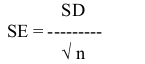 For example the mean of blood glucose level of 9 health persons is 95 mg/100 ml, the SD is 10.5 mg/100 ml, then the SE estimated to be;
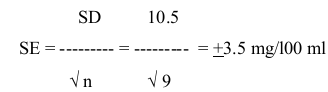 End